Fig1
Formation of Arteriosclerotic lesion   ーStage Ⅰー
Arteriosclerotic  lesion
Normal
Smooth muscle cell proliferation
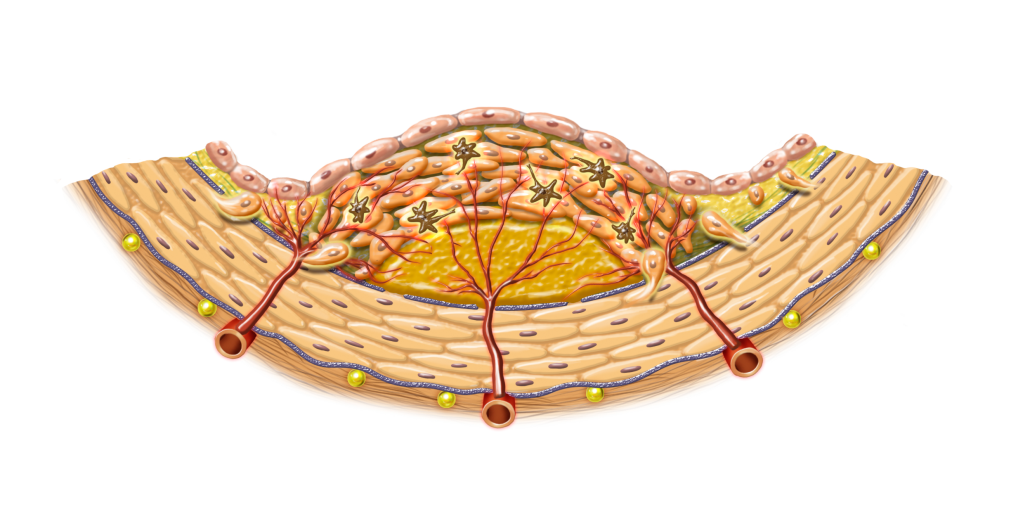 Inflammatory Reaction
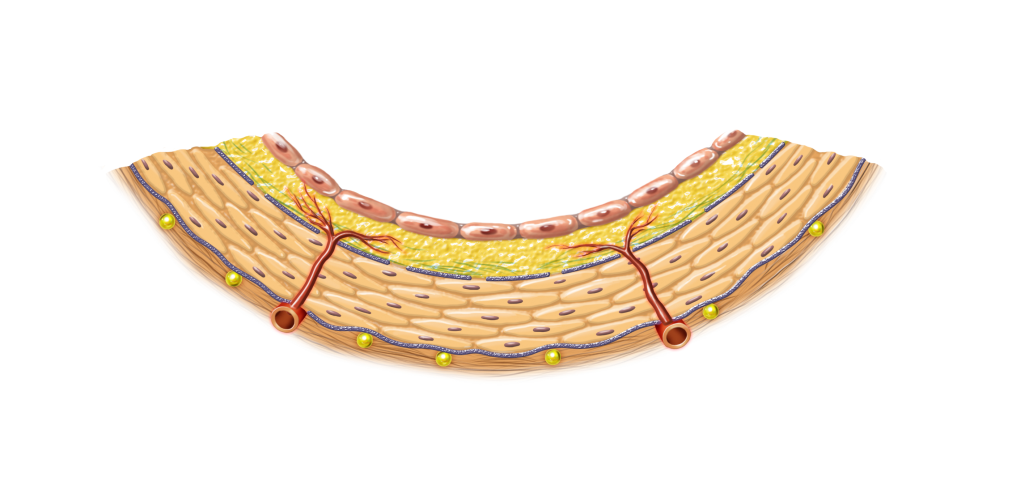 Macrophage infiltration
Intima
CAVI
Vasa vasorum
Media : smooth muscle cell
Lipid Pool
Adventitia
Neovascularization
Oxycholesterols
　     (Toxic)
Choloesterol
Oxidation
Shimizu＆Shirai , ISVH, 2021
Fig２
B
A
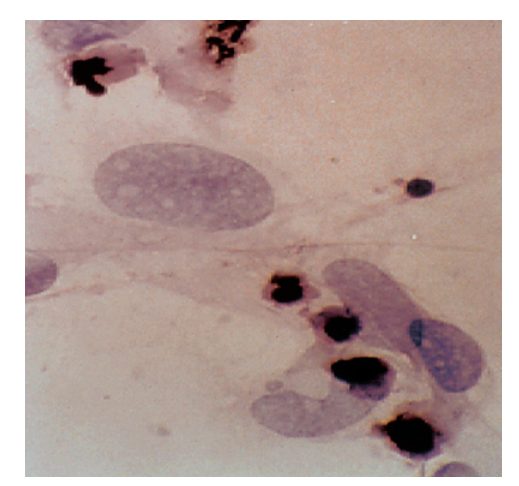 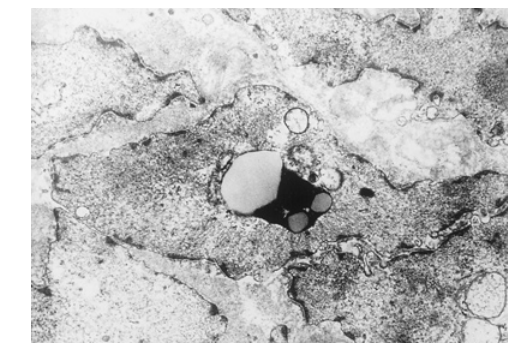 Smooth muscle cell under Apoptosis of smooth muscle cell in human coronary atheromatous lesion (Electron microscope)
Cultured smooth muscle cell under apoptosis by adding oxysterol rich fraction
Carotid Endoarterectomy
Fig3 A
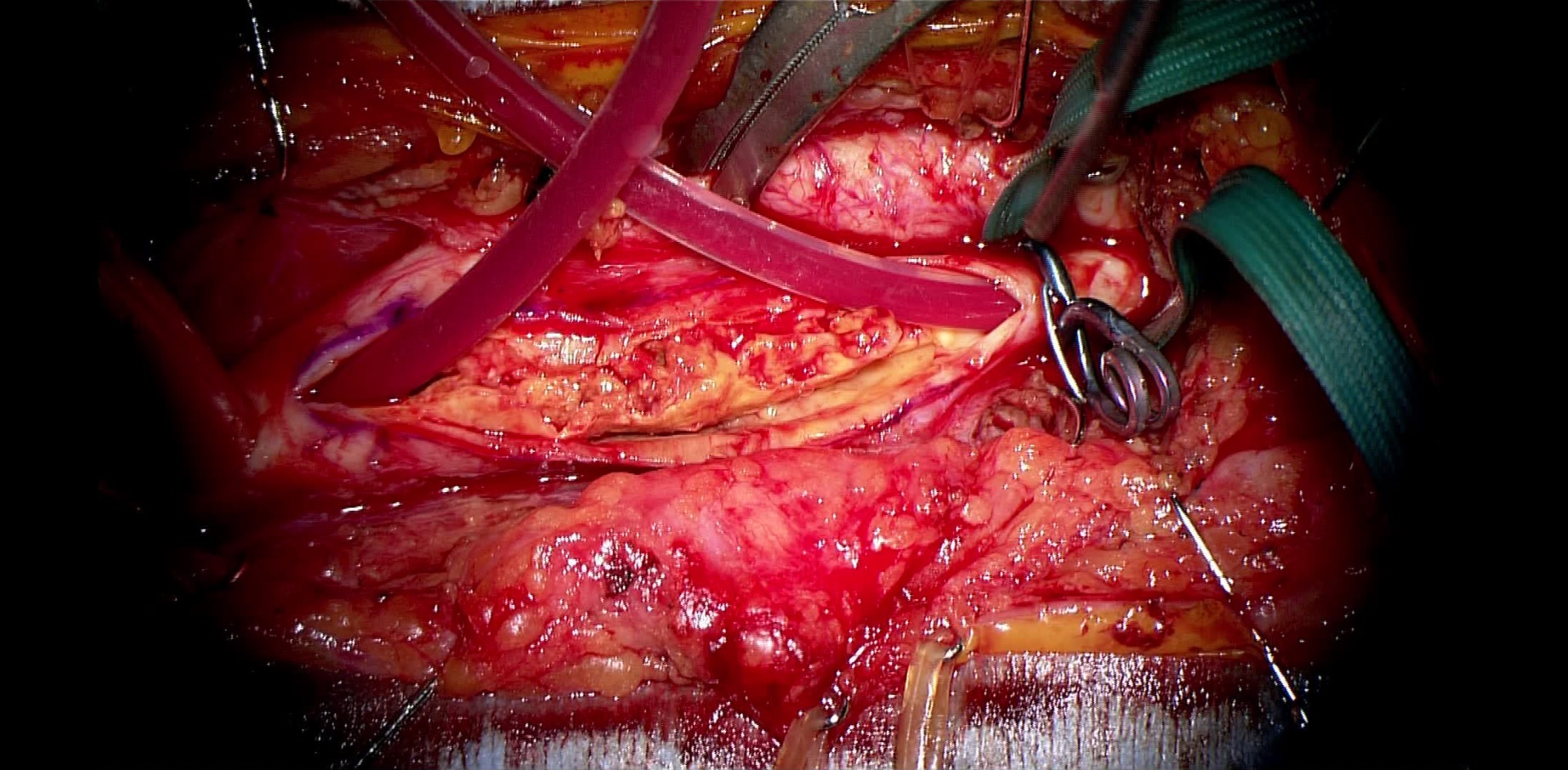 Thickened intimal arterioscletotic  lesion
Peeled intimal lesion
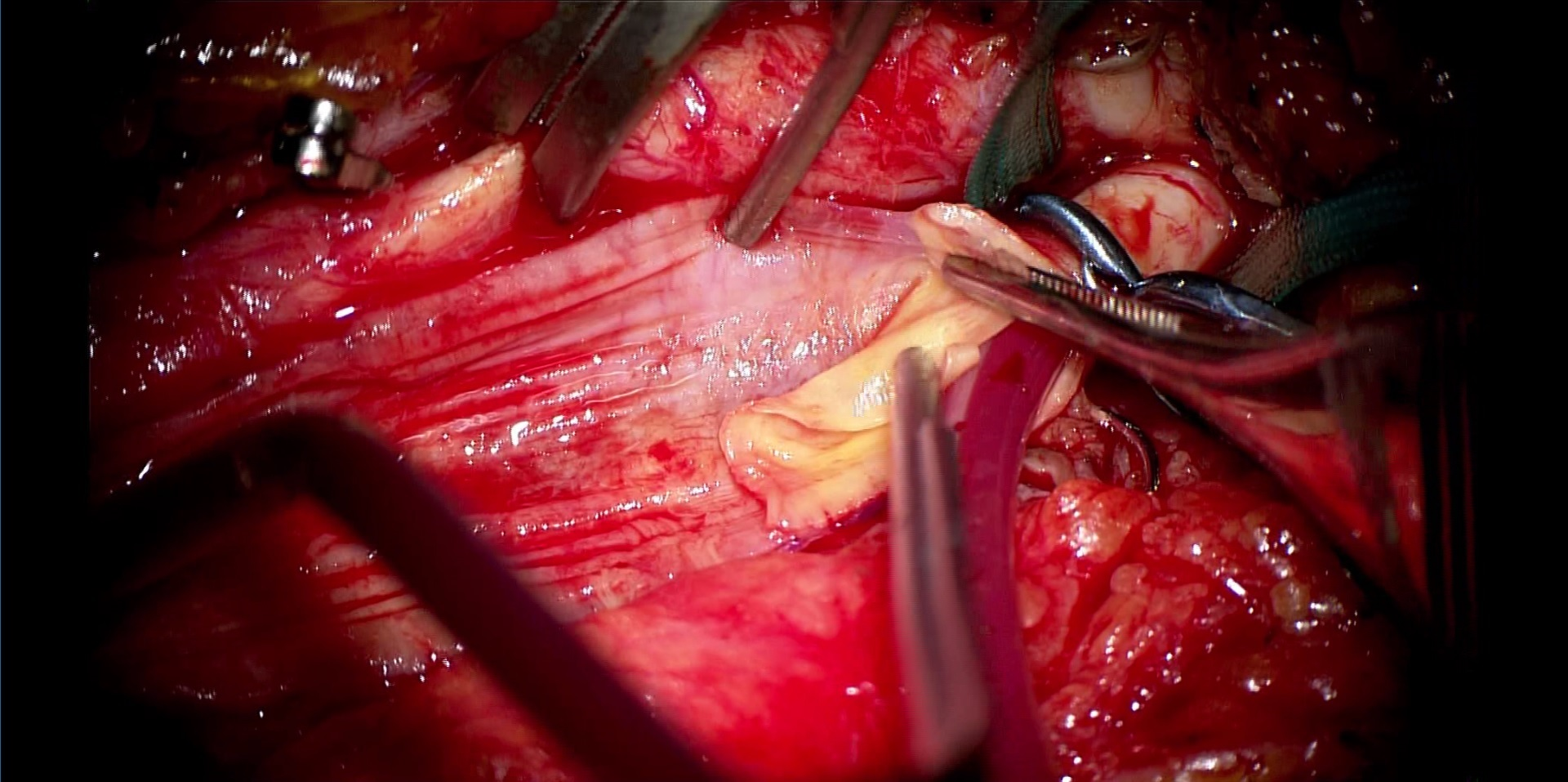 Disclosed medial smooth muscle cell layer : 
The blood oozes out on smooth muscle cell layer 

Oozed blood was stopped with noradrenaline
Bleeding after peeling intimal atheromatous layer
Shimizu＆Shirai , ISVH, 2021
Effect of noradrenaline-dipped gauze on bleeding on the surface of 
    denuded medial smooth muscle cell layer at carotid endarterectomy
Fig3B
Bleeding +
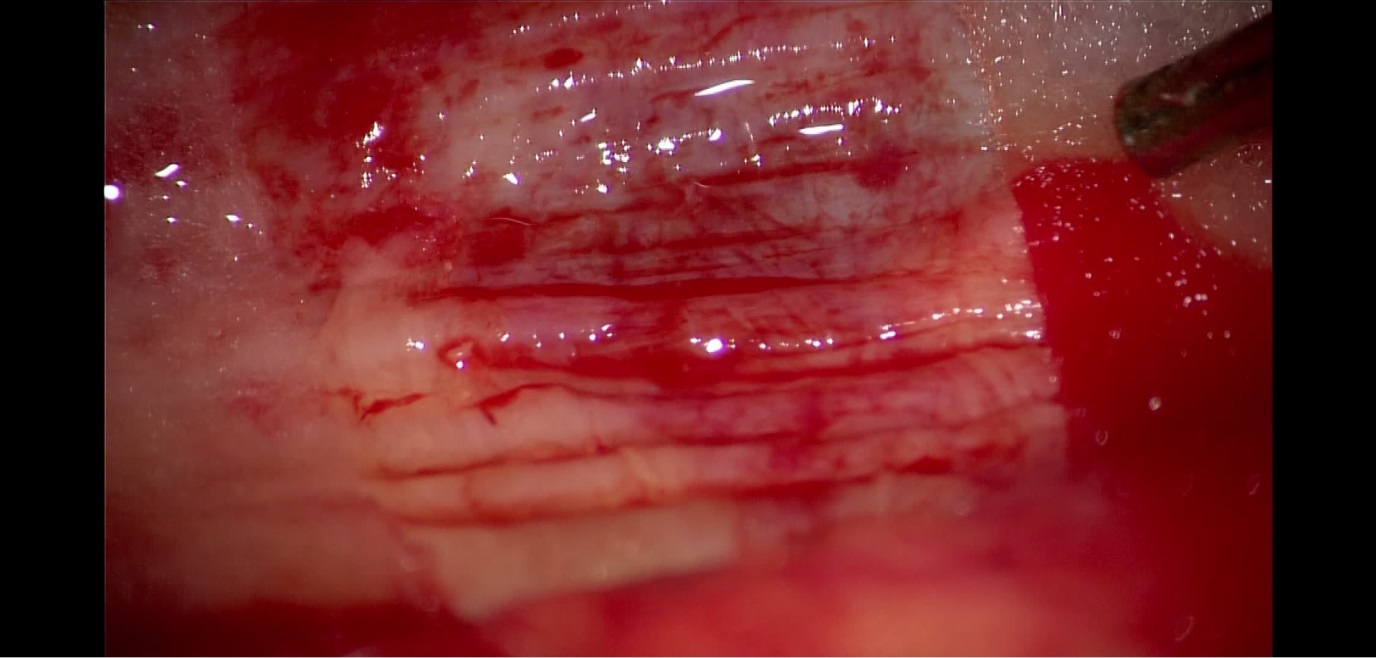 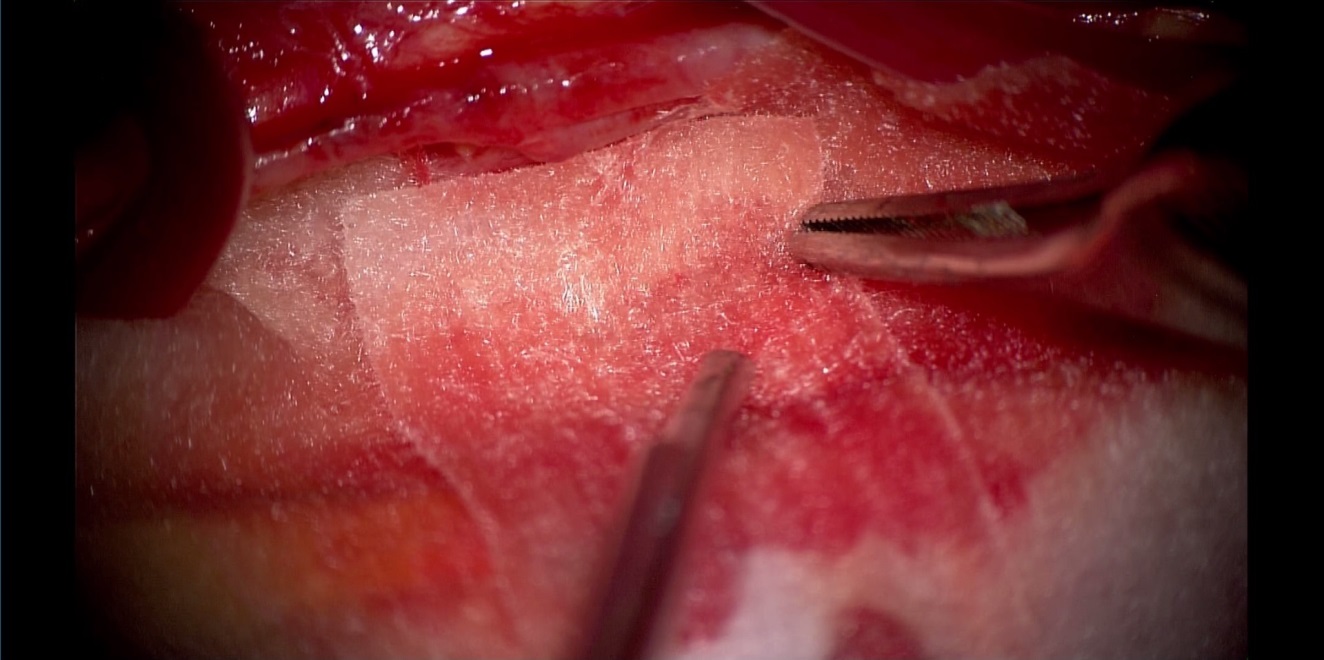 Saline gause
Bleeding
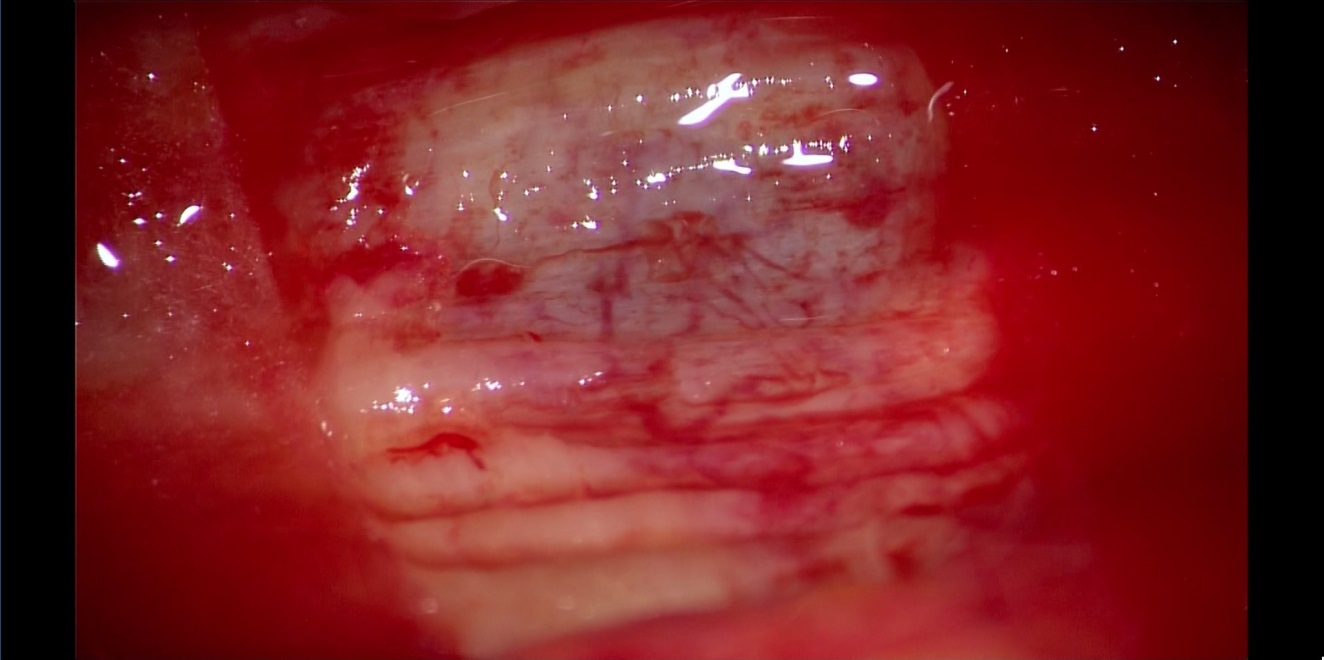 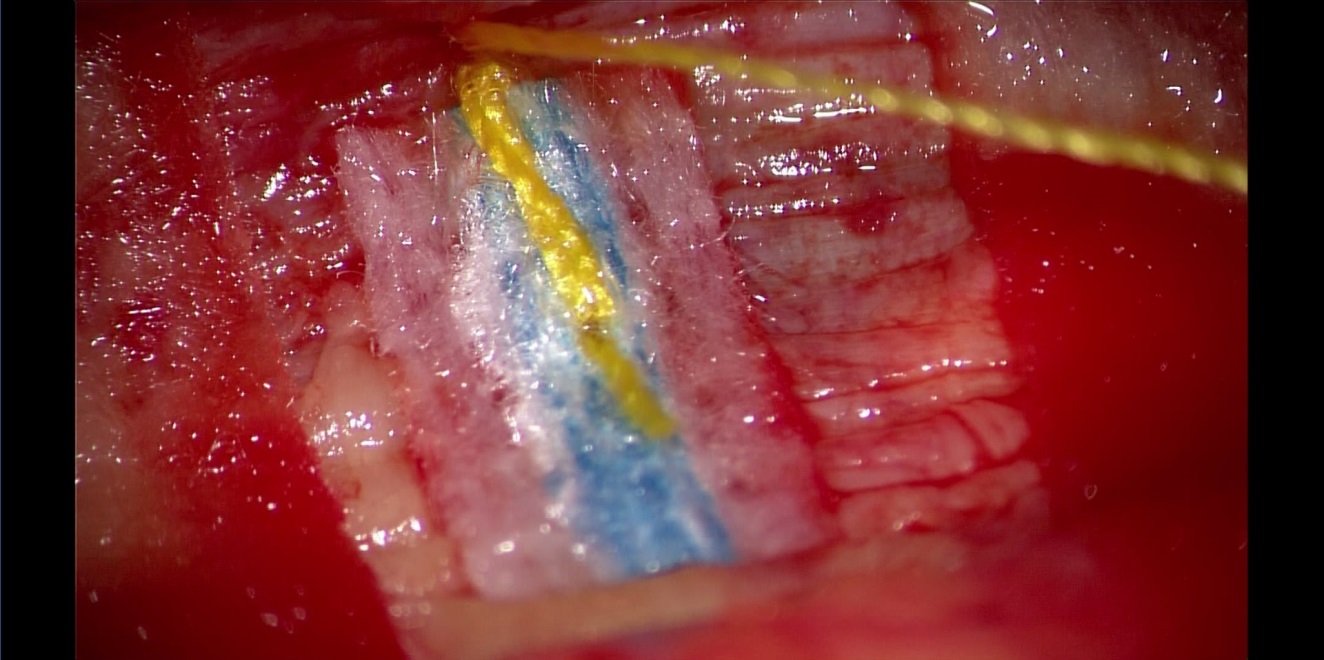 Noradrenaline  gauze
Shimizu＆Shirai , ISVH, 2021
Shirai, 2011, JAT
Fig 4
A
50ys old woman
CAVI=7.3
A
B
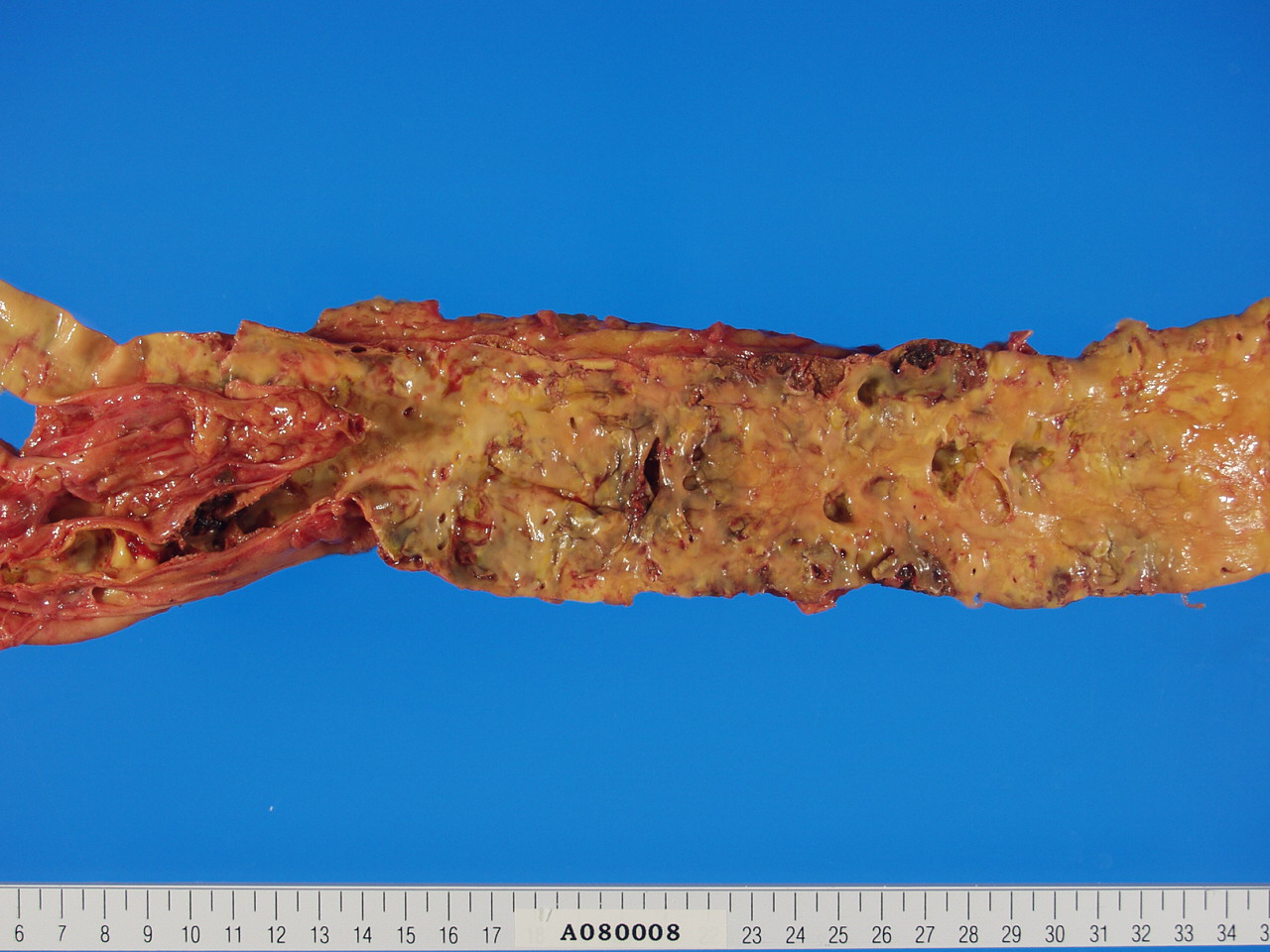 74ys old man
76ys old man
CAVI=11.0
CAVI=11.0
Fig5
Smooth muscle cell contraction and Plaque rupture　ーStage Ⅱー
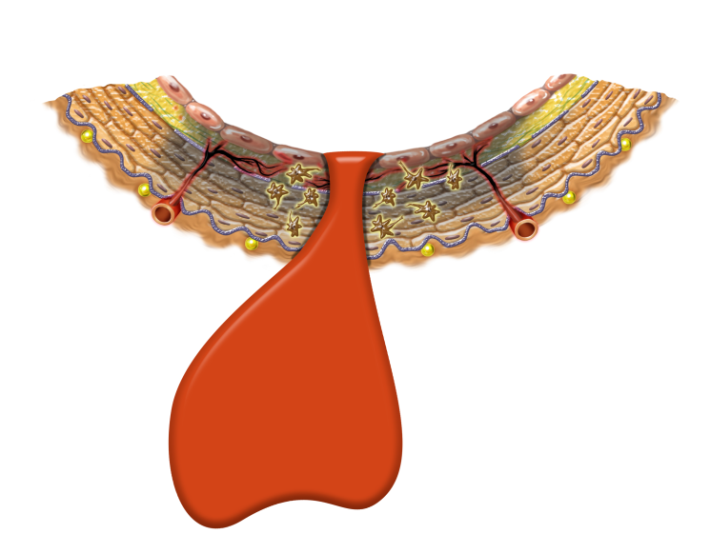 Medial smooth muscle cell contraction 
     Stragled vasa vasorum

          Isｃhemia
                 
         Necrosis         Plaque rupture
Hemorrhage
Vulnerable plaque
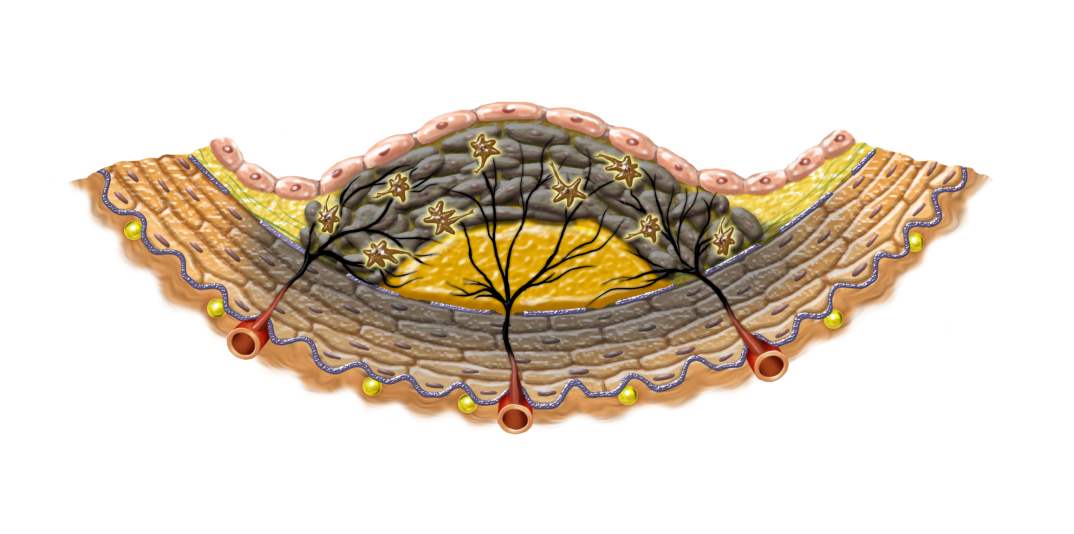 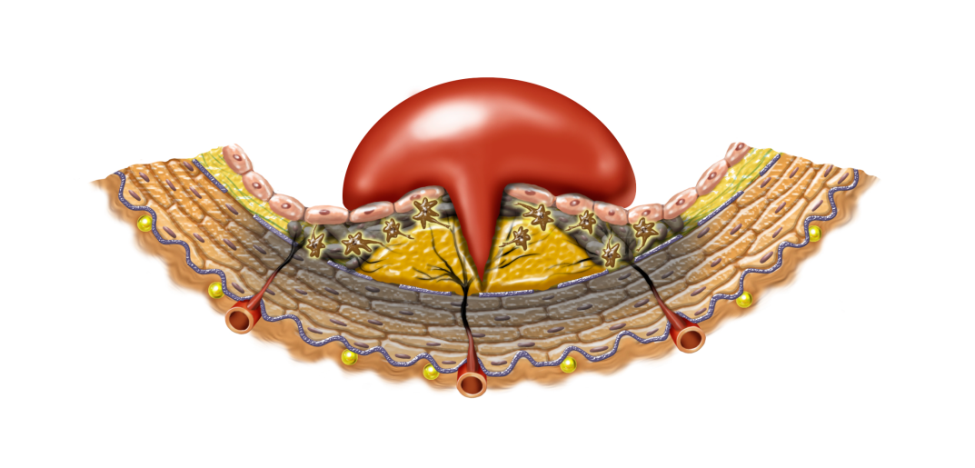 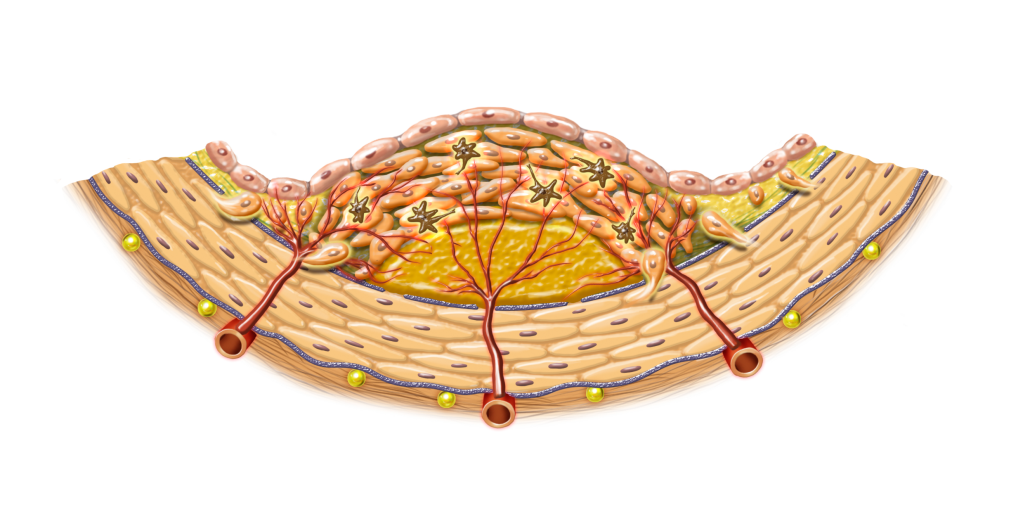 Myocardial infarction
Vasa vasorum
Strangled vasa vasorum
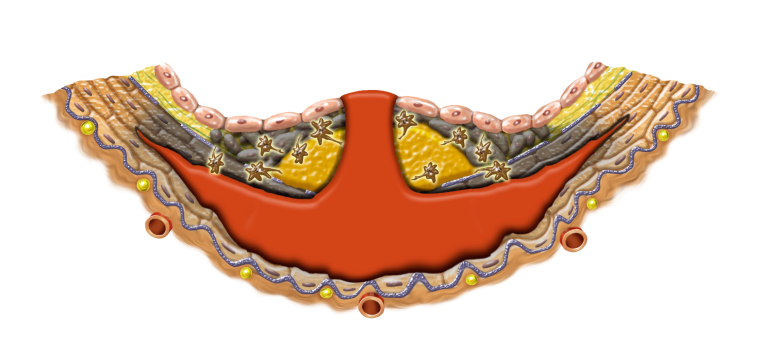 Medial smooth muscle cell   	contraction =
CAVI
ΔCAVI
Stress
Vasoconstrictive substances
Dissecting aneurysm
Shimizu＆Shirai , ISVH, 2021
Table 1
Treatments and Medicines for High CAVI
Life style change
Antihypertensives
Anti diabetic drugs
Lipid lowering agents
Weight reduction
Visceral fat reduction
ARB: Olmesartan
CCB: Cilnidipine
          Efonidipine
Rapid-acting insulin 
Pioglitazone
Glimepiride
Pitavastatin
Bezafibrate
Eicosapentaenoic acid
CPAP therapy for SAS
 Exercise
Smoking cessation
Waon therapy
Supplyments
Resveratrol
 s-Equal